Hidrogén
1. Szerkezet:
a.: ATOMSZERKEZET: 
hidrogénatom: 1H: 1 
1 proton és 1 elektron alkotja


b.: HALMAZSZERKEZET: 2 atomos molekulákat alkot: H2
Kovalens kötés tartja összeszerkezeti képlete: H — H,
 1 mol tömege = 2 gramm
Anyagcsoport: Egyszerű anyag: elem
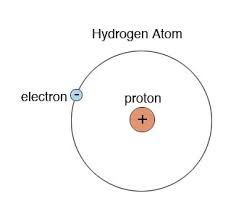 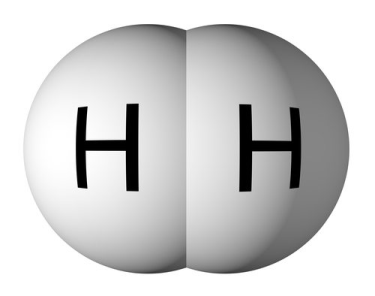 2. Tulajdonságok:
a) Fizikai:színtelen, szagtalan gáz, 
 legkisebb sűrűségű elem,
 vízben nem oldódik 
b) Kémiai:
éghető gáz, égésekor víz keletkezik
 oxigénnel alkotott keveréke  a durranógáz (robbanásveszélyes), 
jó redukálószer
élettani hatása: nem mérgező
3. Előfordulása
A Földön elemi állapotban nem található meg
Kötött állapotban nagyon gyakori, pl.  a vizekben, és az élő szervezetekben
4. Előállítása:
a.: Laboratóriumban:  Cink és sósav reakciójával
2 HCl   +   Zn   →    ZnCl2      +     H2
sósav   +   cink →  cink-klorid  + hidrogén

Iparban: metánból
CH4    +    H2O →    3 H2   +     CO
metán  +   víz      →   hidrogén + szén-monoxid
5. Jellemző vegyületei:
1. H2O – víz
2. HCl – sósav
3. NH3- ammónia
4. CH4 – metán

HCl jellemzői:
A) HCl gáz: színtelen, szúrós szagú, levegőnél nagyobb sűrűségű, jól oldódik vízben
B) Sósav: a HCl vizes oldata, színtelen, savas kémhatású, (H+ ion)
Előfordul vulkáni gázokban, vagy a gyomorsavban
Felhasználják  az ipar sok területén, a háztartásban vízkőoldószerként
6. Jellemző reakciói:
A) égése:
2 H2       +    O2  →    2 H2O 
hidrogén + oxigén  →      víz

B) redukáló hatása:
 CuO     +    H2   →   Cu   +   H2O
réz-oxid  + hidrogén  → réz   +    víz
7. Felhasználása:
1. vegyipari alapanyag: ammónia- és sósavgyártás
2. margaringyártás
3. hegesztés
4. rakéta hajtóanyag
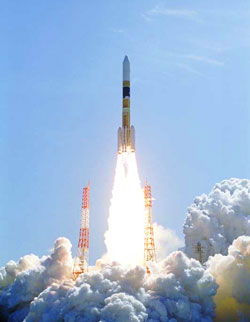 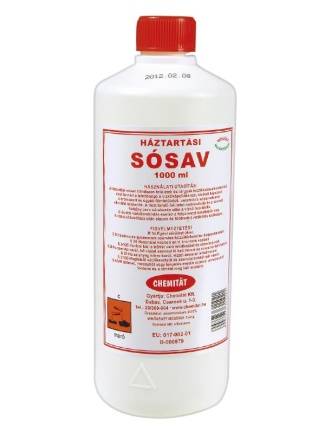 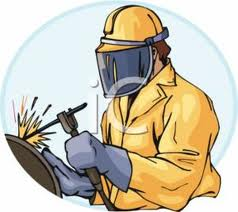 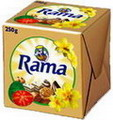 8. Érdekességek:
1. Léghajó – Zeppelin
2. A csillagok anyaga
3. Hidrogén-bomba
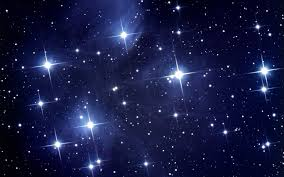 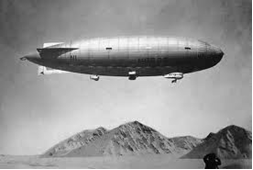 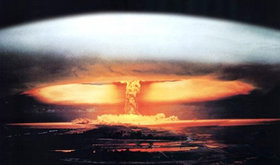